HEALTH REFORM IN MASSACHUSETTS EXPANDING ACCESS TO HEALTH INSURANCE COVERAGE
ASSESSING THE RESULTS
MARCH 2014
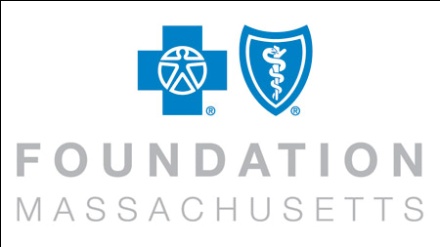 March 2014
Health Reform in Massachusetts, Expanding Access to Health Insurance Coverage: Assessing the Results pulls together in one publication the findings of surveys and other efforts to monitor the impact of the 2006 Massachusetts health reform law, Chapter 58. 
The charts in this report track the impact of Massachusetts Chapter 58 health reform efforts on coverage and access to care, the response to the individual mandate, employer participation in providing coverage to employees, and public opinion.  Data come from surveys and analyses by state government agencies including the Massachusetts Center for Health Information and Analysis (formerly the Division of Health Care Finance and Policy), the Massachusetts Department of Revenue, and the Massachusetts Health Insurance Connector Authority.  In addition, highlights from health reform tracking surveys conducted annually by the Urban Institute are included as well (the Massachusetts Health Insurance Survey and the Massachusetts Health Reform Survey). 
This report has been designed to support use of the charts in slide presentations and we encourage readers to do so. We plan to update this publication regularly with the latest results from ongoing monitoring efforts as they become available.
Sincerely,
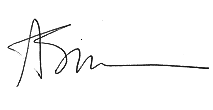 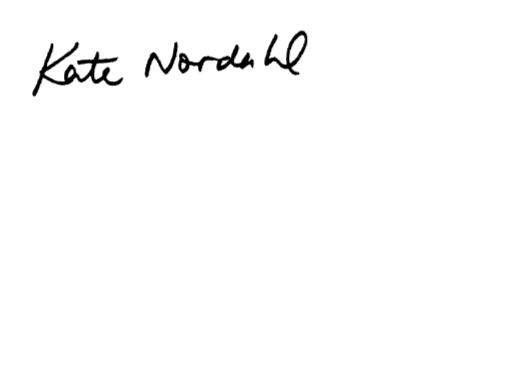 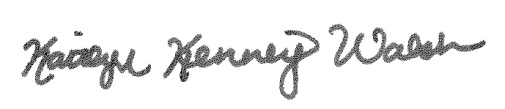 Audrey Shelto, PresidentBlue Cross Blue Shield of Massachusetts Foundation
Kate Nordahl, DirectorMassachusetts Medicaid Policy Institute
Kaitlyn Kenney Walsh, Director of Policy and ResearchBlue Cross Blue Shield of Massachusetts Foundation
1
TABLE OF CONTENTS
SLIDE 3	Executive Summary
SLIDES 4-5	Key Components of Massachusetts Health Reform
SLIDES 6-12	Coverage
SLIDES 13-15	Individual Responsibility
SLIDES 16-22	Employer Responsibility
SLIDES 23-27	Access and Use
SLIDES 28-32	Public Support for Reform
SLIDES 33-39	Remaining Opportunities and Challenges
2
EXECUTIVE SUMMARY
439,000 more Massachusetts residents have health insurance coverage than did before reform.
Massachusetts has the highest rate of insurance in the country with 96.9 percent of residents insured. 
There has been no evidence of subsidized coverage “crowding out” employer-sponsored insurance, and employer offer rates have grown from 70 percent to 76 percent since implementation of reform.
Public support for Massachusetts health reform has remained strong with two out of three adults supporting reform.
Most employers believe health reform has been good for Massachusetts, and 88 percent of Massachusetts physicians believe reform improved, or did not affect, care or quality of care. 
The cost of health care and the annual rate of increase in health care spending remain challenges.  With no intervention, per capita health care spending in Massachusetts is projected to nearly double by 2020.
3
KEY COMPONENTS OF MASSACHUSETTS HEALTH REFORM UNDER CHAPTER 58
4
PRE-REFORM FACTORS FACILITATED MASSACHUSETTS HEALTH REFORM IMPLEMENTATION
Low rate of uninsurance 
Primarily due to high rates of employer offer of health insurance, prior Medicaid eligibility expansions, and deep Medicaid penetration among those eligible
Strong existing financing infrastructure
Expansive Medicaid (“MassHealth”) 1115 waiver program upon which to implement eligibility determination and managed care plan contracting to support subsidized Commonwealth Care Plan
Existing 1115 waiver funding able to be shifted from institution-based support to subsidize coverage for previously uninsured
Many key insurance market reforms already in place
Guaranteed issue in non-group market
Modified community rating in small group market
Well-developed network of outreach programs and training 
State- and Blue Cross Blue Shield of Massachusetts Foundation-funded mini-grants
Ch. 58 intentionally focused on access to coverage; cost containment left for future reforms 
Most significant cost containment element of Ch. 58 legislation was creation of a Health Care Quality and Cost Council to develop statewide goals for cost and quality and make cost and quality information transparent to consumers
5
WHAT HAS MASSACHUSETTS ACHIEVED RELATIVE TO ITS HEALTH COVERAGE GOALS?
439,000 more Massachusetts residents have gained health insurance coverage than had it before reform.
Massachusetts now has the highest rate of health insurance coverage in the nation.
96.9 percent of Massachusetts residents are insured.
98.1 percent of Massachusetts children are insured.
Since reform, insurance coverage has increased most significantly for non-elderly adults, particularly for low-income adults.
The remaining uninsured are more likely to be young, single, male, non-elderly low-income adults, and/or of Hispanic ethnicity.
SOURCE: Massachusetts Division of Health Care Finance and Policy, Key Indicators, June 2011; Massachusetts Center for Health Information and Analysis, Massachusetts Health Insurance Survey, January 2013.
6
439,000 MORE RESIDENTS HAVE COVERAGE THAN HAD IT BEFORE HEALTH REFORM
INCREASE IN NUMBER OF INSURED MASSACHUSETTS RESIDENTS BETWEEN 2006 AND 2011, BY COVERAGE TYPE
As of March 2011, most of the increased coverage since reform has been through public programs.  Increases in employer-sponsored insurance initially were much larger but have since declined as a result of the recession. These categories will change with implementation of the Affordable Care Act in 2014.
Private Group/Employer-Sponsored Insurance
11,000
Medical Security Plan
32,000
2%
Individual Purchase
33,000
7%
7%
MassHealth190,000
43%
40%
CommonwealthCare/Bridge
175,000
NOTE: Numbers may not add due to rounding.
SOURCES: Massachusetts Division of Health Care Finance and Policy, Key Indicators, May 2011 and June 2011.
7
EMPLOYER-SPONSORED INSURANCE REMAINS THE DOMINANT SOURCE OF COVERAGE
INSURED POPULATION 2011, BY COVERAGE TYPE
Private group and employer-sponsored coverage continues to be the most common type of coverage (79 percent) for Massachusetts residents under health reform. These categories will change with implementation of the Affordable Care Act in 2014.
Individual Purchase
71,000
Medical Security Plan
36,000
CommonwealthCare/Bridge
175,000
1%
<1%
3%
Private Group/Employer-Sponsored Insurance
4,342,000
MassHealth895,000
16%
79%
SOURCE: Massachusetts Division of Health Care Finance and Policy, Key Indicators, June 2011.
8
MASSACHUSETTS HAS THE LOWEST RATE OF UNINSURANCE IN THE COUNTRY
PERCENT UNINSURED, ALL AGES
U.S.AVERAGE
3.0%–3.8%
MASS.
2000
2002
2004
2006
2007
2008
2009
2010
2012
2011
NOTE: The Massachusetts specific results are from a state-funded survey — the Massachusetts Health Insurance Survey (MHIS). Using a different methodology, researchers at the Urban Institute estimated that 507,000 Massachusetts residents were uninsured in 2005, or approximately 8.1 percent of the total population. Starting in 2008, the MHIS sampling methodology and survey questionnaire were enhanced. These changes may affect comparability of the 2008 and later results to prior years. The national comparison presented here utilizes a different survey methodology, the Current Population Survey, which is known to undercount Medicaid enrollment in some states.
SOURCES: Urban Institute, Health Insurance Coverage and the Uninsured in Massachusetts: An Update Based on 2005 Current Population Survey Data In Massachusetts, 2007;  Massachusetts Center for Health Information and Analysis (formerly the Division of Health Care Finance and Policy) Massachusetts Health Insurance Survey data for years 2000, 2002, 2004, 2006, 2007, 2008, 2009, 2010, 2011; Massachusetts Health Insurance Coverage 2012 Estimate, Massachusetts Center for Health Information and Analysis, December 2, 2013; U.S. Census Bureau, Current Population Survey, Health Insurance Historical Tables (HIB Series).
9
NON-ELDERLY ADULTS ARE MORE LIKELY TO BE UNINSURED THAN CHILDREN OR ELDERLY ADULTS
PERCENT UNINSURED, 2011, BY AGE
Non-elderly adults represent 82.5 percent of the remaining uninsured in Massachusetts, but also experienced the greatest age-related gains in coverage under health reform.
TotalPopulation
Children(0–18)
Non-ElderlyAdults (19–64)
ElderlyAdults
REMAINING UNINSURED, BY AGE
SOURCE: Massachusetts Center for Health Information and Analysis, Massachusetts Health Insurance Survey, January 2013; data provided  to the Foundation by the Center for Health Information and Analysis.
10
LOW-INCOME RESIDENTS ARE MORE LIKELY TO BE UNINSURED THAN HIGHER-INCOME RESIDENTS
Low-income residents (family household income under 300 percent of the FPL) make up 78 percent of the remaining uninsured in Massachusetts. 
While low-income residents are more likely to be uninsured, they have demonstrated the most dramatic income-related gains in coverage under health reform.
PERCENT UNINSURED, 2011, BY INCOME
TotalPopulation
<150%FPL
150%–299%FPL
300%–499%FPL
>500%FPL
REMAINING UNINSURED, BY INCOME
NOTE: FPL is the Federal Poverty Level. 
SOURCE: Massachusetts Center for Health Information and Analysis, Massachusetts Health Insurance Survey, January 2013; data provided to the Foundation by the Center for Health Information and Analysis.
11
HISPANIC RESIDENTS AREMORE LIKELY TO BE UNINSURED
PERCENT UNINSURED, 2011, BY RACE/ETHNICITY
While there are few disparities in coverage between white and other residents of non-Hispanic ethnicity, residents of Hispanic ethnicity are twice as likely to be uninsured and make up 16 percent of the remaining uninsured.
TotalPopulation
White,Non-Hispanic
Other Race,Non-Hispanic
Hispanic
REMAINING UNINSURED, BY RACE/ETHNICITY
SOURCE: Massachusetts Center for Health Information and Analysis, Massachusetts Health Insurance Survey, January 2013; data provided  to the Foundation by the Center for Health Information and Analysis.
12
WHAT HAS BEEN THE EXPERIENCE WITH THE INDIVIDUAL MANDATE IN MASSACHUSETTS?
99 percent of the 4.2 million tax filers required to file information on their health insurance status complied with the filing requirement.
Most (92 percent) tax filers comply with the individual mandate by having insurance year-round.
Most uninsured tax filers were exempt from the individual mandate due to their low income (<150 percent of the FPL), inability to afford coverage, or religious exemption.
1 percent of tax filers who were subject to the mandate were assessed a penalty on their 2010 return.
SOURCE: Massachusetts Health Connector and Department of Revenue, Data on the Individual Mandate Tax Year 2010, June 2012.
13
MOST MASSACHUSETTS TAX FILERS COMPLY WITH THE INDIVIDUAL MANDATE BY HAVING INSURANCE YEAR-ROUND
2010 TAX FILINGS
During calendar year 2010, 4 percent of tax filers were uninsured for part of the year, and 4 percent were uninsured for the entire year.
Uninsured All Year170,000
Insured Part-Year150,000
4%
4%
Insured All Year3,800,000
92%
SOURCE: Massachusetts Health Connector and Department of Revenue, Data on the Individual Mandate Tax Year 2010, June 2012.
14
VERY FEW MASSACHUSETTS TAX FILERS WERE SUBJECT TO A PENALTY
DISTRIBUTION OF FULL-YEAR AND PART-YEAR UNINSURED, 2010 TAX FILINGS
Most (82 percent) tax filers who were uninsured for some or all of the year were exempt from the penalty due to low income or inability to afford coverage, or they experienced a permissible gap in coverage during the year.
Able to afford —subject to penalty 44,000
Income <150% FPL 159,000
Able to afford — appeal requested
7,500
14%
2%
50%
Unable to afford
44,000
14%
18%
2%
Permissible gap in coverage
57,000
Religious or other exemption
7,580
SOURCE: Massachusetts Health Connector and Department of Revenue, Data on the Individual Mandate Tax Year 2010, June 2012.
15
WHAT HAS BEEN THE ROLE OF EMPLOYERS UNDER MASSACHUSETTS HEALTH REFORM?
There has been no evidence of subsidized coverage “crowding out” employer-sponsored insurance (ESI).
Employer offers of coverage have increased.
Take-up of employer-offered coverage has remained high.
The number and percentage of people with ESI coverage have increased.
Overall, employers have decreased their contributions toward the cost of employee health insurance as premiums have grown. However, as premium growth slowed in 2010 and 2011, employer contributions rose. 
Most employers have met the state’s “Fair Share” requirements. 
More employers are taking advantage of federal Section 125 tax provisions, which allow employees to purchase health insurance on a pre-tax basis.
SOURCES: Massachusetts Center for Health Information and Analysis, Massachusetts Employer Survey, January 2013, and Fair Share Contribution: Filing Year 2010 Results and Analyses, September 2011.
16
EMPLOYER OFFER RATES HAVE GROWNUNDER MASSACHUSETTS REFORM
PERCENT OFFERING INSURANCE COVERAGE AT TIME OF SURVEY
More Massachusetts employers are offering health insurance as compared with the national offer rate.
2005
2011
2005
2011
United States
Massachusetts
SOURCES:	Massachusetts Center for Health Information and Analysis, Massachusetts Employer Survey, January 2013; Kaiser/HRET, Survey of Employer Sponsored Benefits, 2011.
17
AS PREMIUMS HAVE INCREASED, EMPLOYERS’ SHARE OF PREMIUMS FELL, BUT IN 2010 AND 2011 CONTRIBUTIONS ROSE AS PREMIUM GROWTH SLOWED
MEDIAN PREMIUM FOR INDIVIDUAL COVERAGE IN MA
MA EMPLOYER CONTRIBUTION TOWARD INDIVIDUAL COVERAGE
2001
2001
2009
2010
2003
2005
2007
2003
2010
2005
2007
2009
SOURCE: Massachusetts Center for Health Information and Analysis, Massachusetts Employer Survey, January 2013.
18
EMPLOYEE TAKE-UP OF EMPLOYER-SPONSOREDINSURANCE HAS REMAINED STRONG OVERALL
PERCENT TAKE-UP OF EMPLOYER OFFER OF INSURANCE
2007
2007
2007
2007
2011
2011
2011
2011
All Firms
Small Firms
Firms11–50
Firms51+
NOTE: In 2007, “small firms” referred to firm size of 2 to 9 employees  but in 2011, this category referred to firm size of 3 to 10 employees.
SOURCE: Massachusetts Division of Health Care Finance and Policy, Massachusetts Employer Survey, July 2011; data provided to the Foundation 
by the Center for Health Information and Analysis.
19
THERE IS NO EVIDENCE OF PUBLIC COVERAGE “CROWDING OUT” EMPLOYER-SPONSORED INSURANCE AMONG WORKING-AGE ADULTS
SOURCE OF INSURANCE COVERAGE FOR NON-ELDERLY ADULTS IN MASSACHUSETTS
Most Massachusetts residents continue to be covered by employer-sponsored insurance.  Since reform, the percent of Massachusetts working-age adults with employer-sponsored coverage has grown.
95%
95%
Fall2006
Fall2006
Fall2006
Fall2012
Fall2012
Fall2012
Employer-Sponsored Insurance
Public and Other Coverage
Any Insurance
SOURCE: Urban Institute, Massachusetts Health Reform Survey, 2014.
20
NEARLY ALL LARGE EMPLOYERS NOW OFFER SECTION 125 PLANS AND MANY MORE SMALL EMPLOYERS OFFER THEM THAN DID PRIOR TO HEALTH REFORM
PERCENT OF EMPLOYERS OFFERING SECTION 125 PLANS
Section 125 plans allow employees to purchase health insurance coverage using pre-tax income.
Massachusetts health reform requires employers with 11 or more employees to offer a Section 125 plan. Many more small employers now offer them than did prior to health reform.
2005
2011
2005
2011
Firms with 50 or fewer employees
Firms with 51 ormore employees
SOURCE: Data provided to the Foundation by the Massachusetts Center for Health Information and Analysis.
21
MOST MASSACHUSETTS EMPLOYERS HAVE BEEN FOUND TO MEET THE STATE’S  DEFINITION OF A “FAIR AND REASONABLE” CONTRIBUTION TOWARD HEALTH INSURANCE COVERAGE
Approximately 12 percent of all employers in Massachusetts are subject to Fair Share requirements (i.e., have 11 or more FTEs).
More than 93 percent of filing firms have passed the Fair Share test in each year of health reform implementation.
In filing year 2011, 1,272 firms were found not to be making a “fair and reasonable” contribution and were liable for $18.4 million in assessments.
NOTE: “Fair Share” was defined more leniently during FY07 and FY08.  Firms with 50 or more  full time equivalent employees (FTEs) were able to pass the Fair Share test if either they demonstrated a take up of their offer of insurance by 25% of employees or they offered to pay 33% of insurance cost.  In FY09, the test was changed such that an employer with more than 50 FTEs in Massachusetts needed to satisfy both conditions or, alternatively, have at least 75% of its FTEs enrolled in its plan. The Fair Share requirement was eliminated in 2013 and will be replaced by federal employer responsibility provisions in 2015 and 2016.
SOURCE: Percentage of firms subject to Fair Share based on data filed with Division of Unemployment Assistance.  Data on Fair Share results from Massachusetts Center for Health Information and Analysis, Fair Share Contribution: Filing Year 2011 Results and Analyses, February 2013.
22
HOW HAS MASSACHUSETTS HEALTH REFORM AFFECTEDACCESS AND USE OF HEALTH CARE?
Access to care increased for all adults, with increases in the use of doctors, preventive care, and dental services, and in the percent of adults with a usual source of care.
Racial and ethnic disparities in access to and use of care have decreased significantly.
Even for the remaining uninsured in Massachusetts, access to care improved and barriers to care decreased.
SOURCE: Urban Institute, Massachusetts Health Reform Survey, 2010 and 2012.
23
THE VAST MAJORITY OF MASSACHUSETTS ADULTS HAVEA USUAL SOURCE OF CARE
PERCENT OF NON-ELDERLY ADULTS REPORTING A USUAL SOURCE OF CARE, SELECTED POPULATIONS
Fall 2006
Fall 2012
Fall 2006
Fall 2012
Fall 2006
Fall 2012
All adults
Lower-income adults (<300% FPL)
Adults with a chronic condition
SOURCE: Urban Institute, Massachusetts Health Reform Survey, 2014.
24
PREVENTIVE CARE AND USE OF OTHER MEDICAL SERVICES HAVE INCREASED AMONG MASSACHUSETTS ADULTS SINCE REFORM
PERCENT OF NON-ELDERLY ADULTS REPORTING USE IN PRIOR YEAR, BY TYPE OF SERVICE
Fall 2006
Fall 2012
Fall 2006
Fall 2012
Fall 2006
Fall 2012
Fall 2006
Fall 2012
Any doctorvisit
Preventive carevisit
Dental carevisit
Prescription drug use
SOURCE: Urban Institute, Massachusetts Health Reform Survey, 2014.
25
RACIAL/ETHNIC DISPARITIES IN ACCESS TO AND USE OF CARE HAVE LARGELY DISAPPEARED IN MASSACHUSETTS SINCE REFORM
PERCENT OF POPULATION WITHA USUAL SOURCE OF CARE
PERCENT OF POPULATION WITH 
ANY DOCTOR VISIT IN PRIOR YEAR
White,non-Hispanic adults
Adults of minorityrace/ethnicity
White,non-Hispanic adults
Adults of minorityrace/ethnicity
White,non-Hispanic adults
Adults of minorityrace/ethnicity
White,non-Hispanic adults
Adults of minorityrace/ethnicity
Fall 2006
Fall 2009
Fall 2006
Fall 2009
SOURCE: Urban Institute, Massachusetts Health Reform Survey, 2010.
26
ACCESS AND USE IMPROVEDAMONG REMAINING UNINSURED
PERCENT OF NON-ELDERLY ADULTS REPORTING USE IN PRIOR YEAR, BY TYPE OF SERVICE
Even for the remaining uninsured in Massachusetts,access to care has improved and barriers to care have decreased.
Fall2006
Fall2006
Fall2006
Fall2006
Fall2006
Fall2009
Fall2009
Fall2009
Fall2009
Fall2009
Had a usual source of care
Had a general doctor visit
Had a dental visit
Had any unmet need for care
Had unmet need due to cost
SOURCE: Urban Institute, Massachusetts Health Reform Survey, 2010.
27
HOW DOES THE PUBLIC FEEL ABOUT MASSACHUSETTS HEALTH REFORM?
Two out of three adults support Massachusetts health reform.
Physician support for reform remains high.
Most employers agree that health reform has been good for Massachusetts.
SOURCES: Urban Institute, Massachusetts Health Reform Survey, 2012.  Gabel JR, et. al.,“After the Mandates: Massachusetts Employers Continue to Support Health Reform as More Firms Offer Coverage”, Health Affairs, web exclusive, October 28, 2008. SteeleFisher GK, et. al., “Physicians’ Views of the Massachusetts Health Care Reform Law — A Poll”,  NEJM, Oct 21, 2009.
28
PUBLIC SUPPORT FOR MASSACHUSETTSHEALTH REFORM HAS REMAINED HIGH
PERCENT OF NON-ELDERLY ADULTS INDICATING SUPPORT FOR MASSACHUSETTS HEALTH REFORM LAW
Two out of three adults support Massachusetts health reform.
Support for reform has been relatively stable throughout reform implementation.
Fall 2006
Fall 2010
SOURCE: Urban Institute, Massachusetts Health Reform Survey, 2012.
29
PUBLIC SUPPORT FOR MASSACHUSETTS HEALTH REFORM IS CONSISTENT ACROSS VARIOUS POPULATION GROUPS
PERCENT OF NON-ELDERLY ADULTS INDICATING SUPPORT FOR MASSACHUSETTS HEALTH REFORM LAW, BY SELECTED POPULATIONS, 2010
Male
Female
Age 19–25
Age 26–34
Age 35–49
Age 50–64
White, non-Hispanic
Racial/ethnic minority
Income <300% FPL
Income >300% FPL
SOURCE: Urban Institute, Massachusetts Health Reform Survey, 2012.
30
MOST EMPLOYERS BELIEVE HEALTH REFORMHAS BEEN GOOD FOR MASSACHUSETTS
PERCENT OF MASSACHUSETTS EMPLOYERS REPORTING BELIEF, 2008
Believe health carereform has been goodfor Massachusetts
Believe all employers bear some responsibility for providing health benefits to their workers
SOURCE: Gabel JR, et. al., “After the Mandates: Massachusetts Employers Continue to Support Health Reform as More Firms Offer Coverage”, Health Affairs, web exclusive, October 28, 2008.
31
MASSACHUSETTS PHYSICIANS VIEW HEALTH REFORM AS A SUCCESS
PERCENT OF MASSACHUSETTS PHYSICIANS REPORTING BELIEF, 2009
Believe Massachusetts reform should be continued
Believe Massachusetts reform helped previously uninsured
Believe Massachusetts reform improved, or did not affect, care or quality of care
SOURCE: SteeleFisher GK, et. al., “Physicians’ Views of the Massachusetts Health Care Reform Law — A Poll”,  NEJM, Oct 21, 2009.
32
WHAT CHALLENGES REMAIN FORMASSACHUSETTS HEALTH REFORM?
The remaining uninsured include some who may be more difficult to persuade to obtain coverage and many who do not qualify for government-subsidized or employer-sponsored coverage.
Affordability of health care services remains a challenge for Massachusetts residents.
Rising health care costs, independent of reform, threaten the sustainability of the entire health care system.
33
UNINSURED ADULTS MAY BE DIFFICULT TO PERSUADE TO BUY COVERAGE OR MAY NOT QUALIFY FOR ESI OR SUBSIDIZED COVERAGE
31 percent are young adults (19–25 years of age).
60 percent are male.

More than half (58 percent) work either full-time (37 percent) or part-time (21 percent).

87 percent report they were in good, very good, or excellent health.
73 percent have incomes less than 3 times the federal poverty level.
SOURCES: Urban Institute, Massachusetts Health Reform Survey, 2012.
34
AFFORDABILITY OF COVERAGE REMAINS A CHALLENGE IN MASSACHUSETTS, PARTICULARLY FOR THOSE WITH LOWER INCOME AND PUBLIC INSURANCE
PERCENT OF NON-ELDERLY MASSACHUSETTS ADULTS REPORTING THAT HEALTH CARE COSTSWERE A PROBLEM IN THE PAST YEAR, 2012
Lower-income residents and those receiving public insurance coverage were significantly more likely to report that health care costs were a problem in the past year than higher-income and privately insured residents. This suggests that health care costs disproportionately  negatively affect those with lower incomes and public coverage.
Public Coverage
Income 139-399% FPL
Private Coverage
Income 400% FPL and above
SOURCE: Urban Institute, Massachusetts Health Reform Survey, 2014.
35
REFORM HAS NOT MEANINGFULLY REDUCED THE NUMBER OF ADULTS WITH SIGNIFICANT OUT-OF-POCKET HEALTH EXPENSES
PERCENT OF NON-ELDERLY ADULT POPULATION WITH FAMILY INCOME LESS THAN 500% FPL WHO SPENT 5 OR 10 PERCENT OF INCOME ON OUT-OF-POCKET HEALTH CARE COSTS
Fall 2006
Fall 2006
Fall 2012
Fall 2012
Out-of-pocket expenses at 5% or more of family income
Out-of-pocket expenses at 10% or more of family income
NOTE: “Out-of-pocket” health care costs include deductibles, co-insurance, and co-payments, but exclude the cost of premiums.
SOURCE: Urban Institute, Massachusetts Health Reform Survey, 2014.
36
EVEN WITH HEALTH INSURANCE COVERAGE, THE COST OF HEALTH CARE CAN BE A CHALLENGE FOR SOME
AMONG ADULTS REPORTING FINANCIAL PROBLEMS DUE TO HEALTH CARE SPENDING, STRATEGIES USED TO ADDRESS THOSE FINANCIAL PROBLEMS INCLUDE:
In 2012, nearly one quarter (24.3 percent) of full-year insured Massachusetts adults reported that health care spending caused financial problems in the past year. Among those adults, nearly 9 in 10 cut back on other spending, more than 3 in 4 cut back on savings or took funds from savings, and more than half cut back on health care.
Cut back on other spending
Cut back on savings/took funds from savings
Cut back on health care
Borrowed or took on credit card debt
Increased work hours or took on another job
Declared bankruptcy
SOURCE: Urban Institute, Massachusetts Health Reform Survey, 2014.
37
THE U.S. HAS THE HIGHEST HEALTH CARE EXPENDITURES PER CAPITA AMONG INDUSTRIALIZED NATIONS, AND MASSACHUSETTS HAS THE HIGHEST HEALTH CARE COSTS IN THE U.S. (1980-2009)
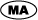 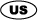 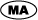 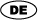 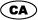 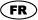 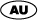 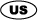 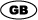 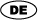 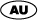 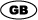 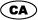 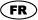 NOTE: U.S. dollars are current-year values. Other currencies are converted based on purchasing power parity.
SOURCES: OECD Health Data; National Health Expenditures by State of Residence, CMS Office of the Actuary, 2011.
38
WITH NO INTERVENTION, PER CAPITA HEALTH CARE SPENDING IN MASSACHUSETTS IS PROJECTED TO NEARLY DOUBLE BETWEEN NOW AND 2020
MASSACHUSETTS PER CAPITA HEALTH CARE EXPENDITURES
NOTE: Health expenditures are for Massachusetts residents; data include personal health care expenditures, which exclude expenditures on health plan administration, public health, and construction. Data for 2005–2020 are projected assuming 7.4%  growth 2005–2010 and 5.7% growth 2010–2020.
SOURCES: Centers for Medicare & Medicaid Services (CMS), Office of the Actuary, National Health Statistics Group, 2007. Projections for 2005–2020 by MA Division of Health Care Finance and Policy.
39